Indistinguishability by adaptive procedures with advice, and lower bounds on              hardness amplification proofs
Aryeh Grinberg, U. Haifa
Ronen Shaltiel, U. Haifa
Emanuele Viola, Northeastern
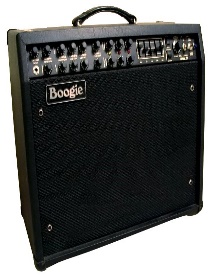 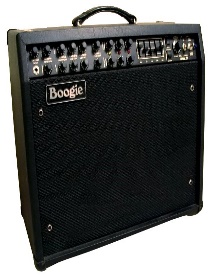 Used all over in Crypto, Derandomization…
Example: Yao’s XOR-Lemma [Yao82,Lev87,Imp95,GNW95,KS03]
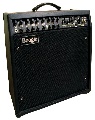 Majority
Power of C
Have lower bounds!
No amplification 
Can do hardness amplification!
Cannot prove lower bounds [RR,NR] 
Our results: Limitations on “powerful” black-box techniques for hardness amplification
Previous work [SV08,GR09]: Barrier cannot be bypassed by certain black-box techniques.

This work: 
Barrier cannot be bypassed by general black-box techniques.
Majority
Power of C
Have lower bounds!
No amplification 
Can do hardness amplification!
Cannot prove lower bounds [RR,NR] 
Example: Yao’s XOR-Lemma [Yao82,Lev87,Imp95,GNW95,KS03]
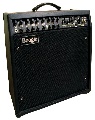 Closely related to locally-decoadable list-decodable codes [STV99].
Reductions proving hardness amplification: nonuniform advice and adaptivity
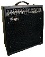 General reductions:
Can be adaptive.
Receive poly-size “nonuniform” advice string.
black box
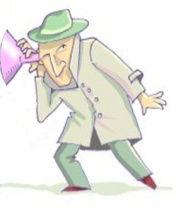 query
answer
Black-box hardness amplification:A pair of construction/reduction
non-uniform
encoding map
decoding map
list-
Black-box hardness amplification:A pair of construction/reduction
non-uniform
encoding map
decoding map
list-
Our results on non-uniform b.b. hardness amplification
Proof strategy following [Vio06,SV08,GR09]
Proof strategy following [Vio06,SV08,GR09]
Indistinguishability by adaptive procedures that take advice
(A component in the proof)

Unrelated to black-box issues!

Potentially useful in other settings?
Indistinguishability by adaptive procedures with advice
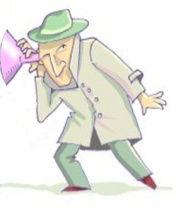 fixed
fixed
Indistinguishability by adaptive procedures with advice
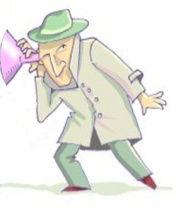 Proof of fixed set lemma
Proof of fixed set lemma:  Proof of claim
Pinsker’s lemma
I is a function of X
Entropy chain rule
Conclusion and Open problems
More conclusions and open problems
That’s it…
Old Slides
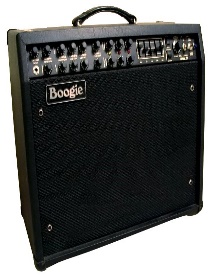 Proof of fixed set lemma
Proof of fixed set lemma:  Proof of claim
Pinsker’s lemma
I is a function of X
Entropy chain rule
Black-box hardness amplification:A pair of construction/reduction
non-uniform
Proof strategy following [Vio06,SV08,GR09]